Posture Alert Device
Daniel Lerner, Nikki Metzger, Christian Ralph
Recap
3 sensors: 1 on each hip and 1 on sternum
Testing 4 different posture positions
	Hunched shoulders
	Slouched
	Leaning left
	Leaning right
[Speaker Notes: Christian]
Prototype
Prototype Design
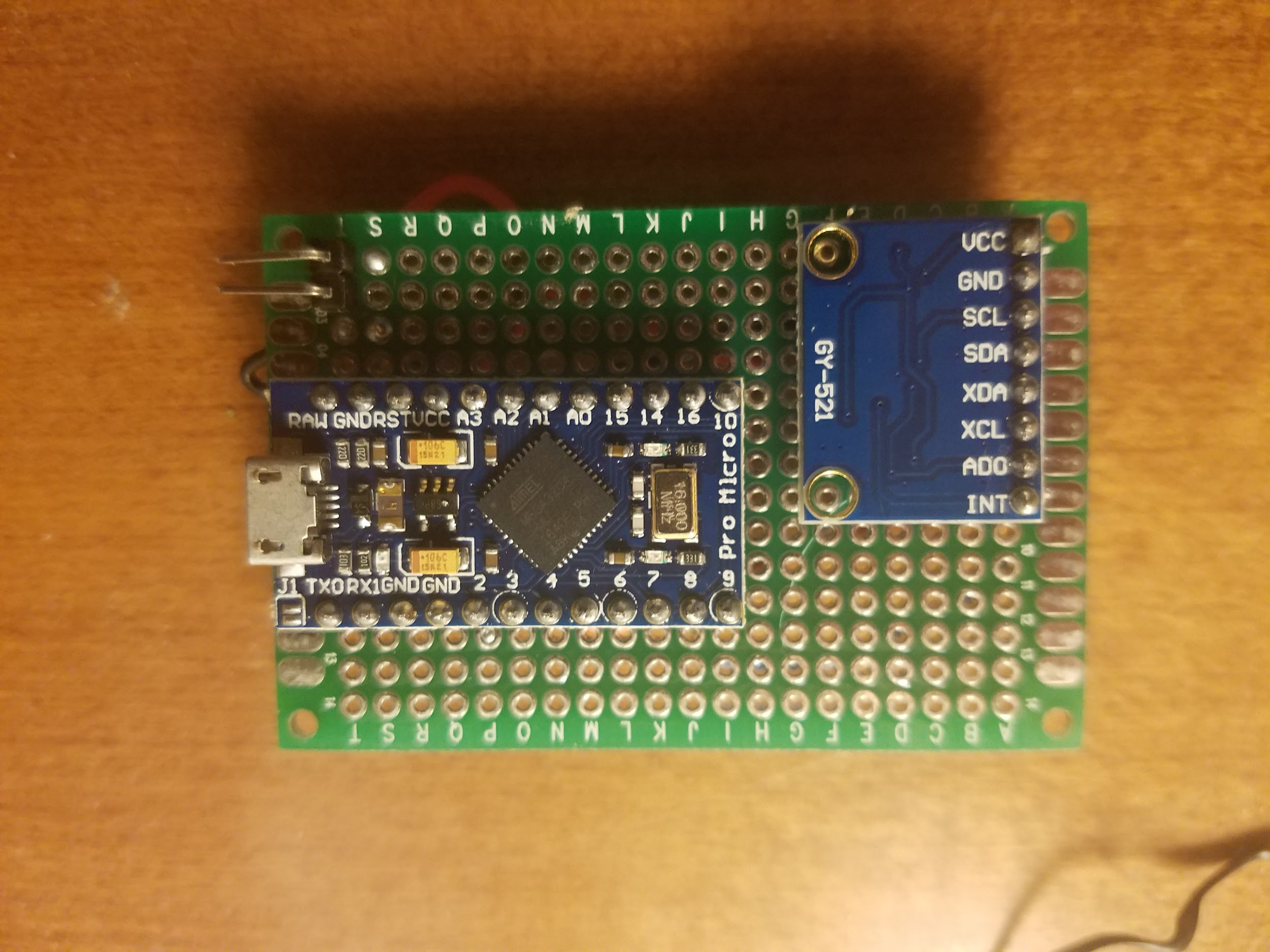 [Speaker Notes: Daniel]
Design Specifications
Overview of Specifications
Feedback - Model able to alert user of poor posture position
Latency - Device provides feedback within 3 min of detecting poor posture
Accuracy - Correct indication of poor posture
Reliability - Consistent sensor data across multiple trials
[Speaker Notes: Daniel]
Video of Working Prototype
[Speaker Notes: Daniel]
Results of V&V Testing
Our Testing Procedure
5 trials in each posture position
	Good posture → bad posture is one trial
Change in position angles determines posture model
[Speaker Notes: Daniel]
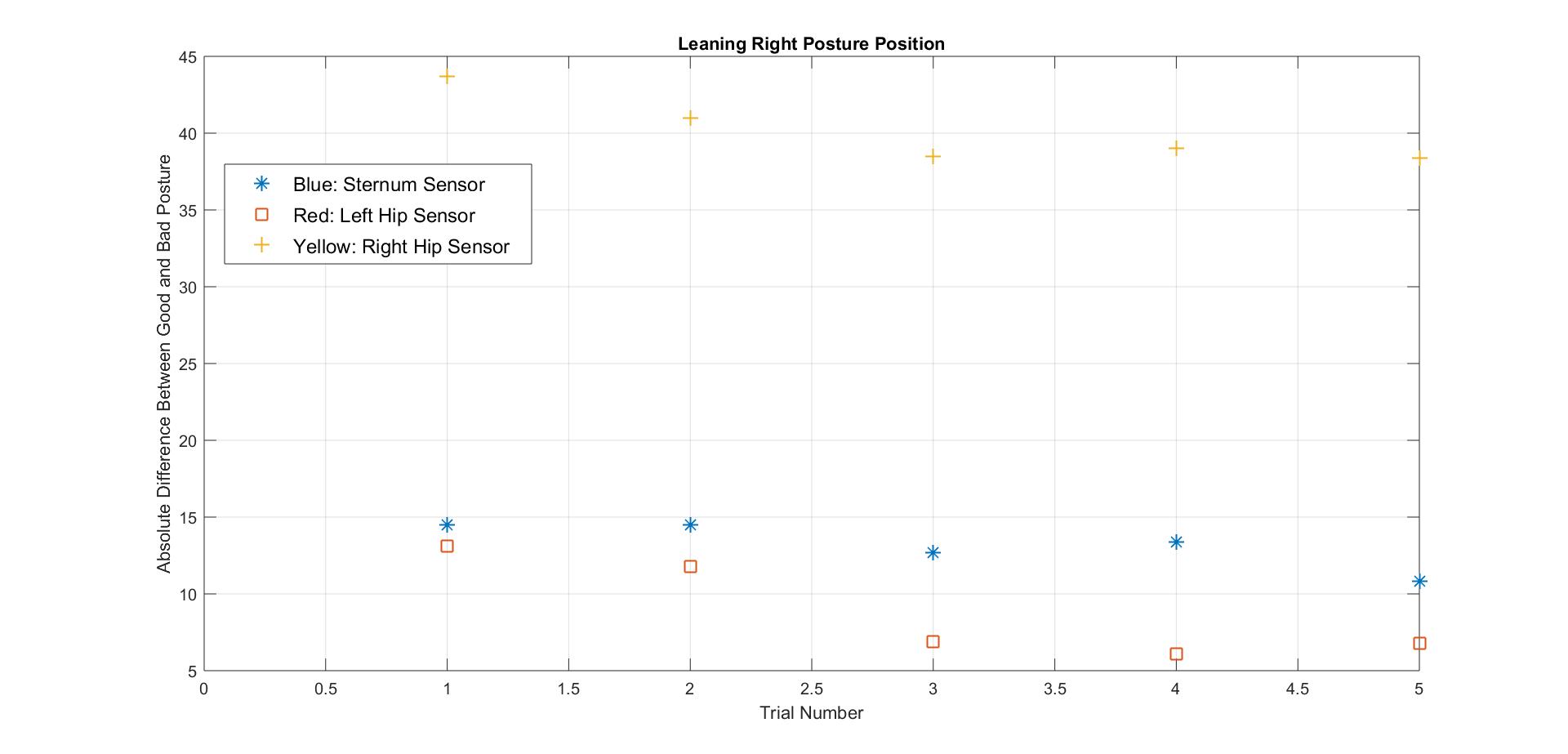 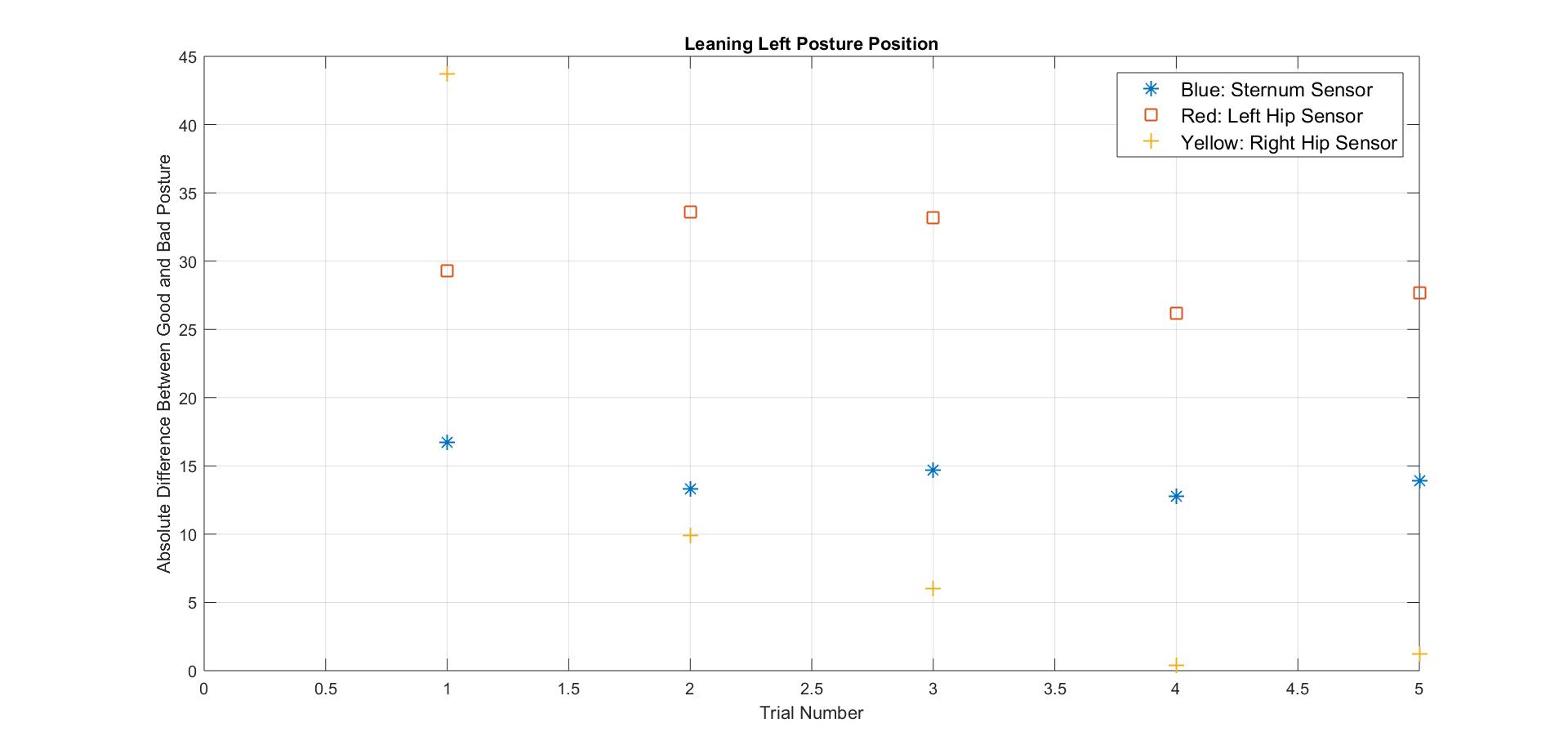 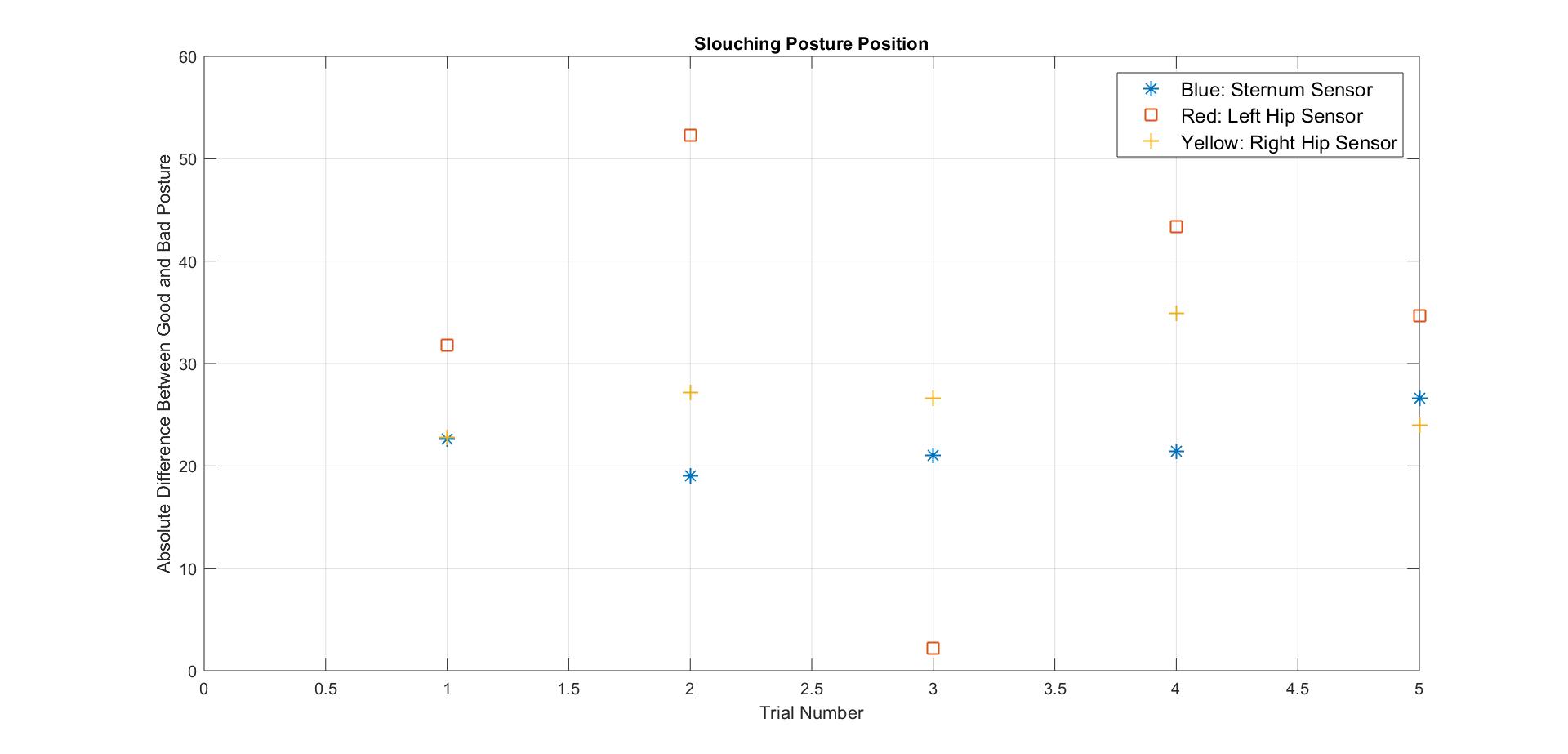 Concluding Thoughts
Project Challenges:
Creating a dynamic model for all positions
Delays with software coding
[Speaker Notes: Christian]
Concluding Thoughts (Continued)
Future Directions:
	Transition to Bluetooth
	Design that conforms to human body
Aesthetics
[Speaker Notes: Christian]